Государственное общеобразовательное учреждение Ярославской  области «Центр помощи детям»
Конференция по экологии "Земля – наш общий дом"
г. Ярославль
22 февраля 2017
Размещение конкурсных работна портале дистанционного обучения Ярославской области "Знание"
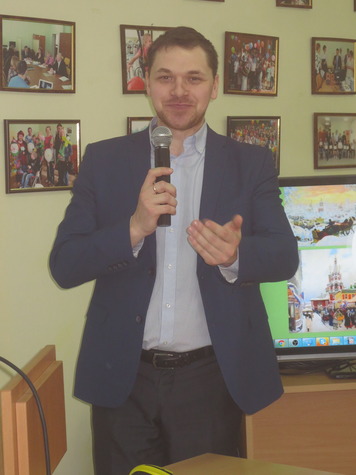 Участников конференции приветствует заместитель директора ГОУ ЯО «Центр помощи детям» 
   Репин Ярослав Валериевич
Ведущие конференции
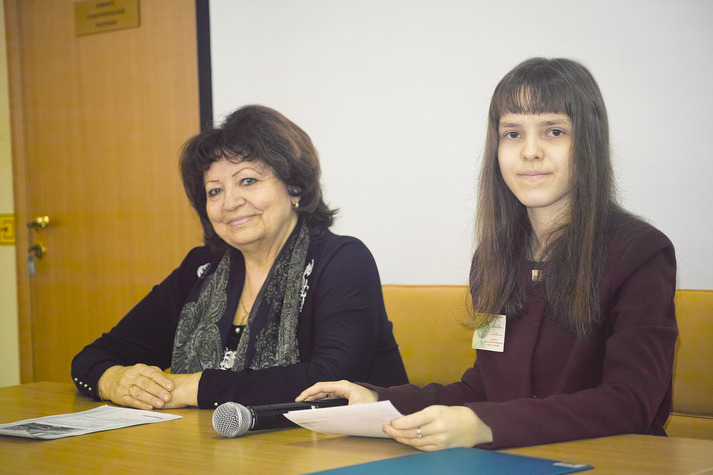 Вступительное слово ведущей конференции
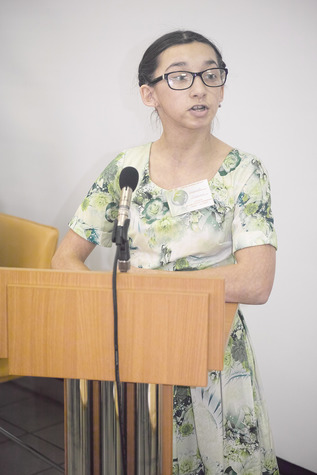 По результатам работы профессионального жюри и зрительского голосования на конференции выступали  обучающиеся с лучшими работами
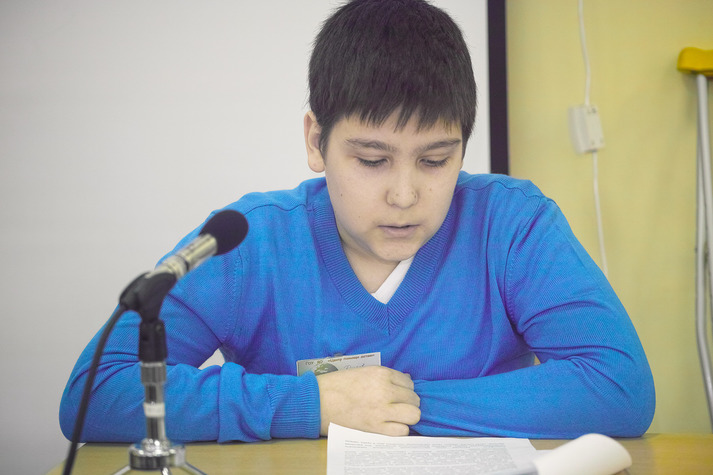 Некоторые участники воспользовались Skype
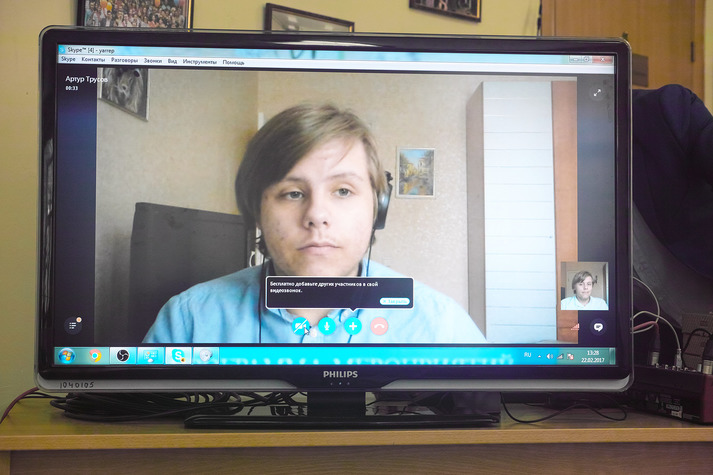 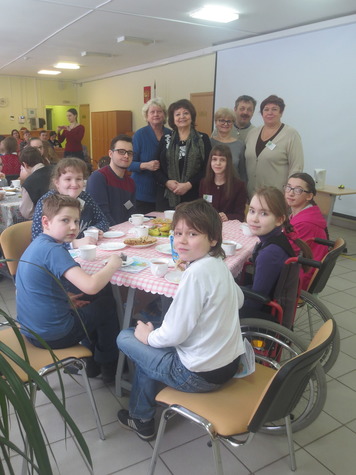 После конференции участников ждала чай пауза
Чай пауза
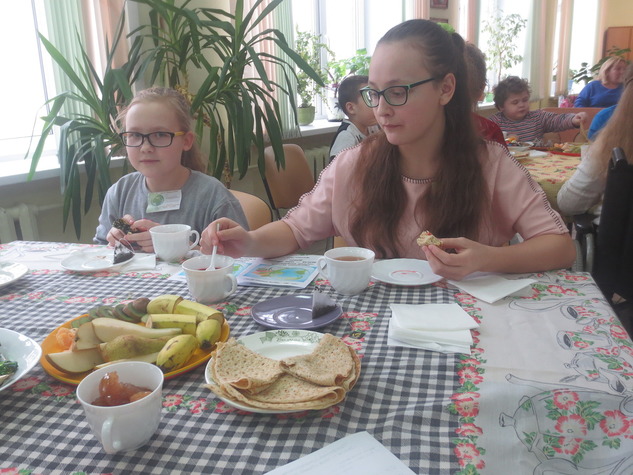 Мастер-класс по изготовлению куклы Масленицы
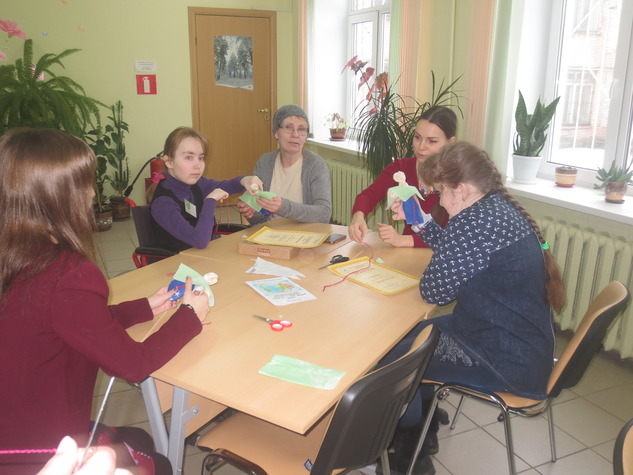 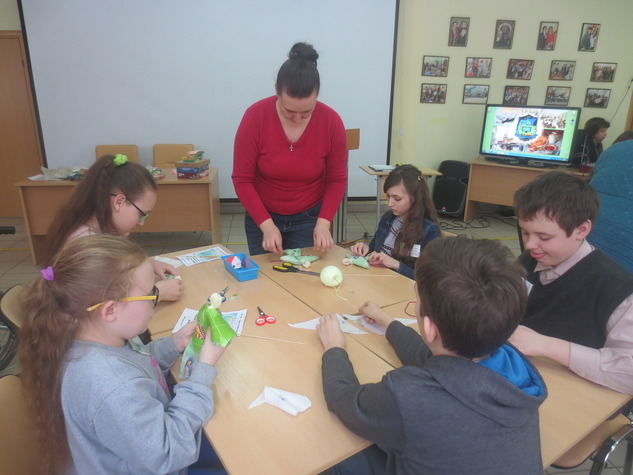 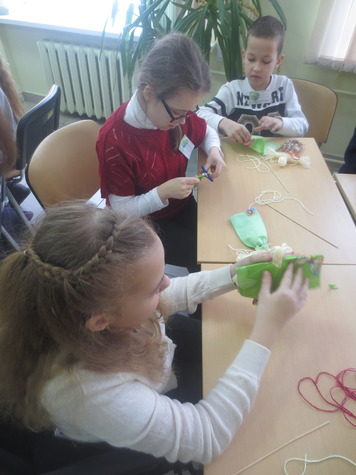 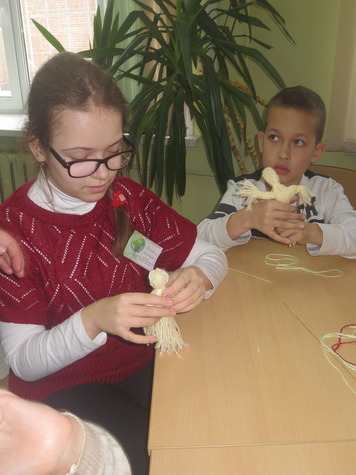 Идет работа мастерской
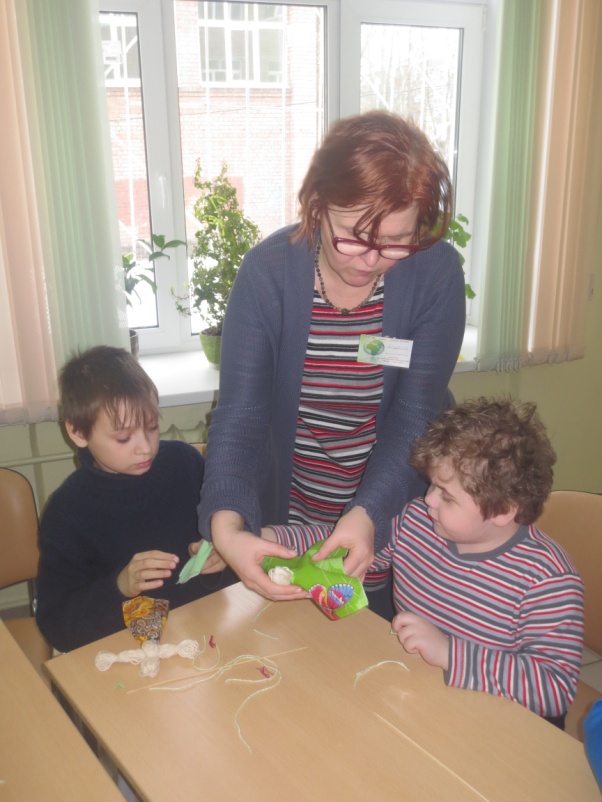 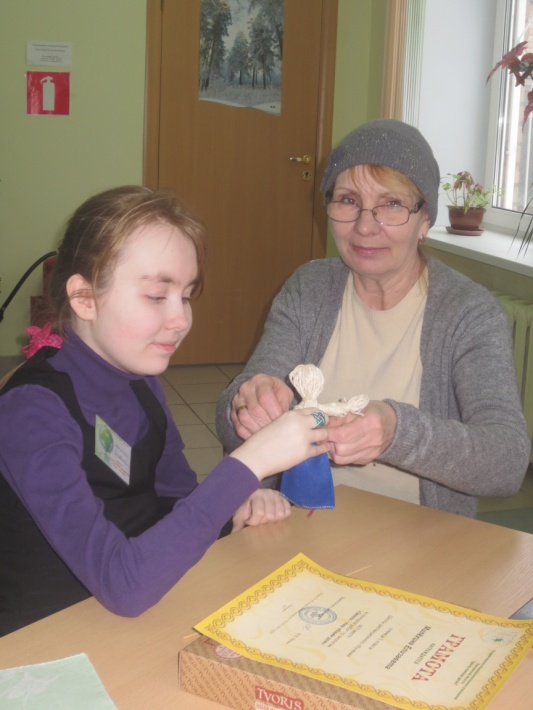 Результат мастер-класса
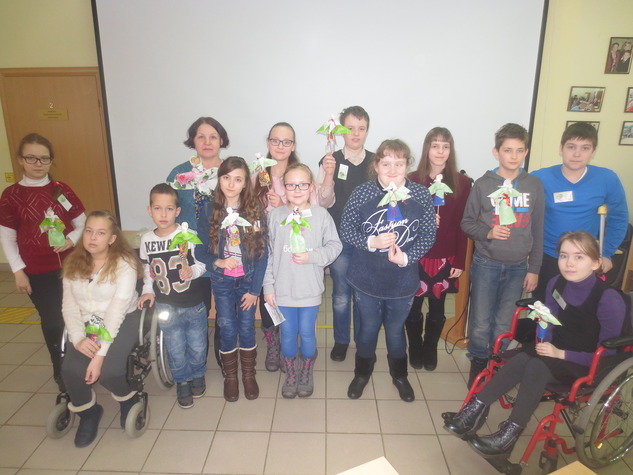 Обучающиеся со своими работами
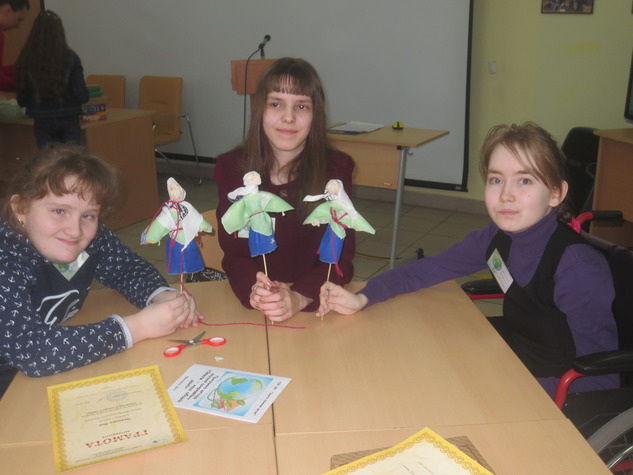 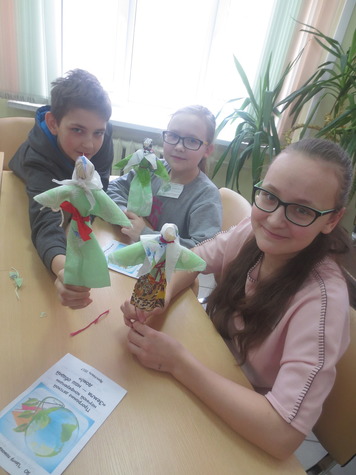 Награждение победителей
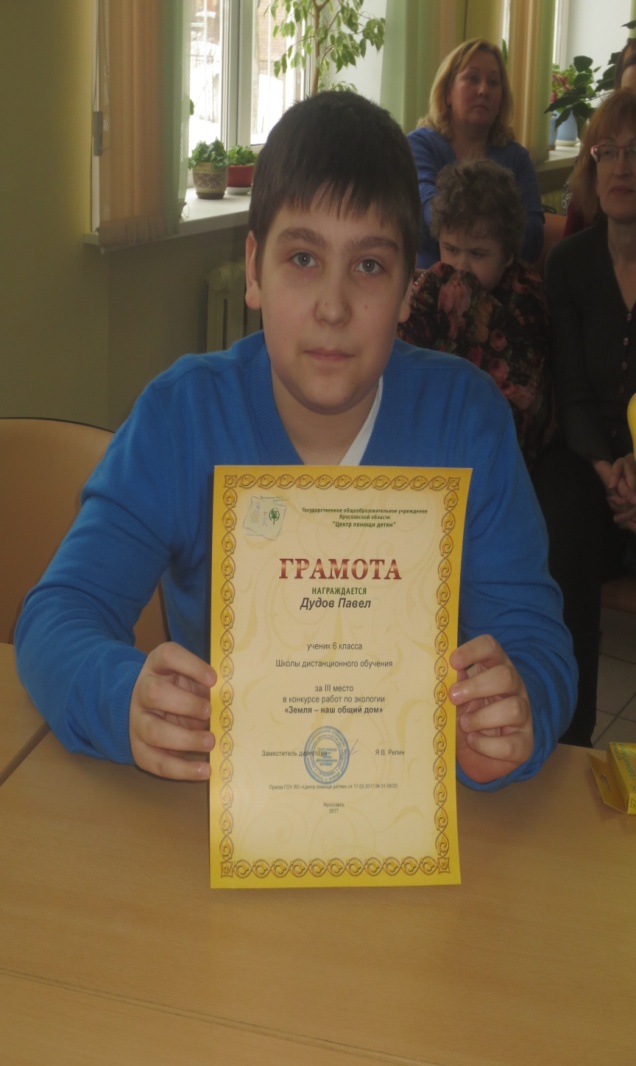 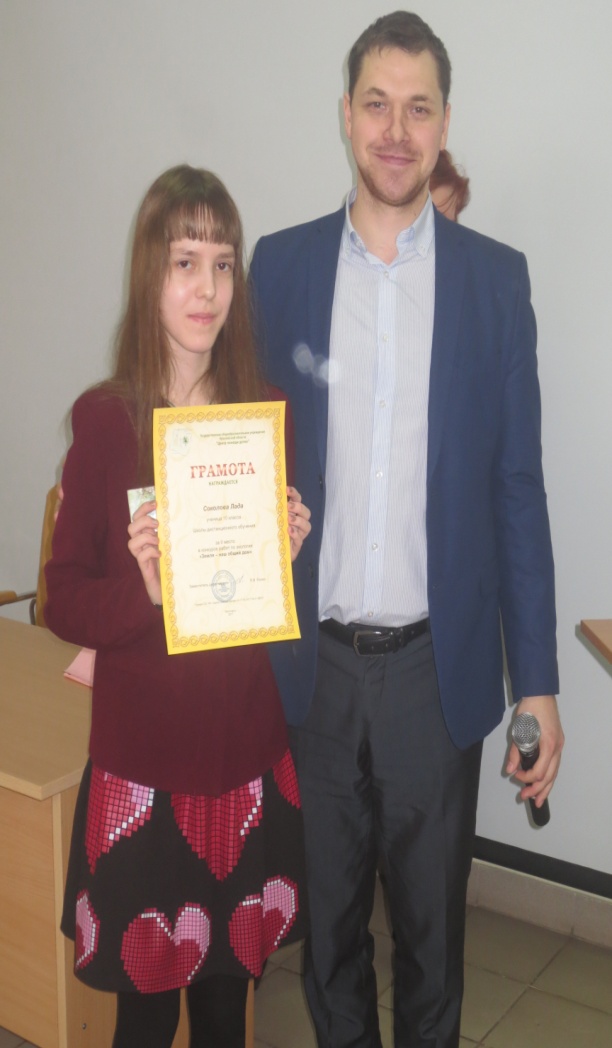